Fig. 8. Rare earth elements in PVF lavas (Table 2) and clinopyroxene and amphibole megacrysts (Table 3). The shaded ...
J Petrology, Volume 46, Issue 8, August 2005, Pages 1603–1643, https://doi.org/10.1093/petrology/egi028
The content of this slide may be subject to copyright: please see the slide notes for details.
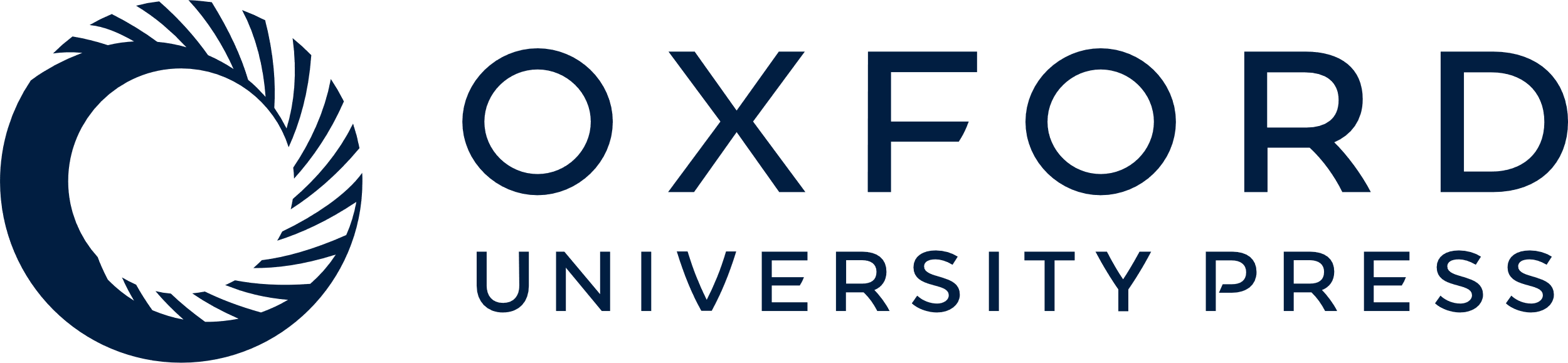 [Speaker Notes: Fig. 8. Rare earth elements in PVF lavas (Table 2) and clinopyroxene and amphibole megacrysts (Table 3). The shaded field is the PVF lavas (both series). Filled stars and crosses show the REE contents of the melts calculated to be in equilibrium with the clinopyroxene and amphibole megacrysts, using the partition coefficients of Wood & Blundy (1997) and Bottazzi et al. (1999). In the Wood & Blundy model, dotted lines are values for 1·7 GPa; 1250°C (upper line) and 1·7 GPa; 1200°C (lower line). See text for details.


Unless provided in the caption above, the following copyright applies to the content of this slide: © The Author 2005. Published by Oxford University Press. All rights reserved. For Permissions, please e-mail: journals.permissions@oupjournals.org]